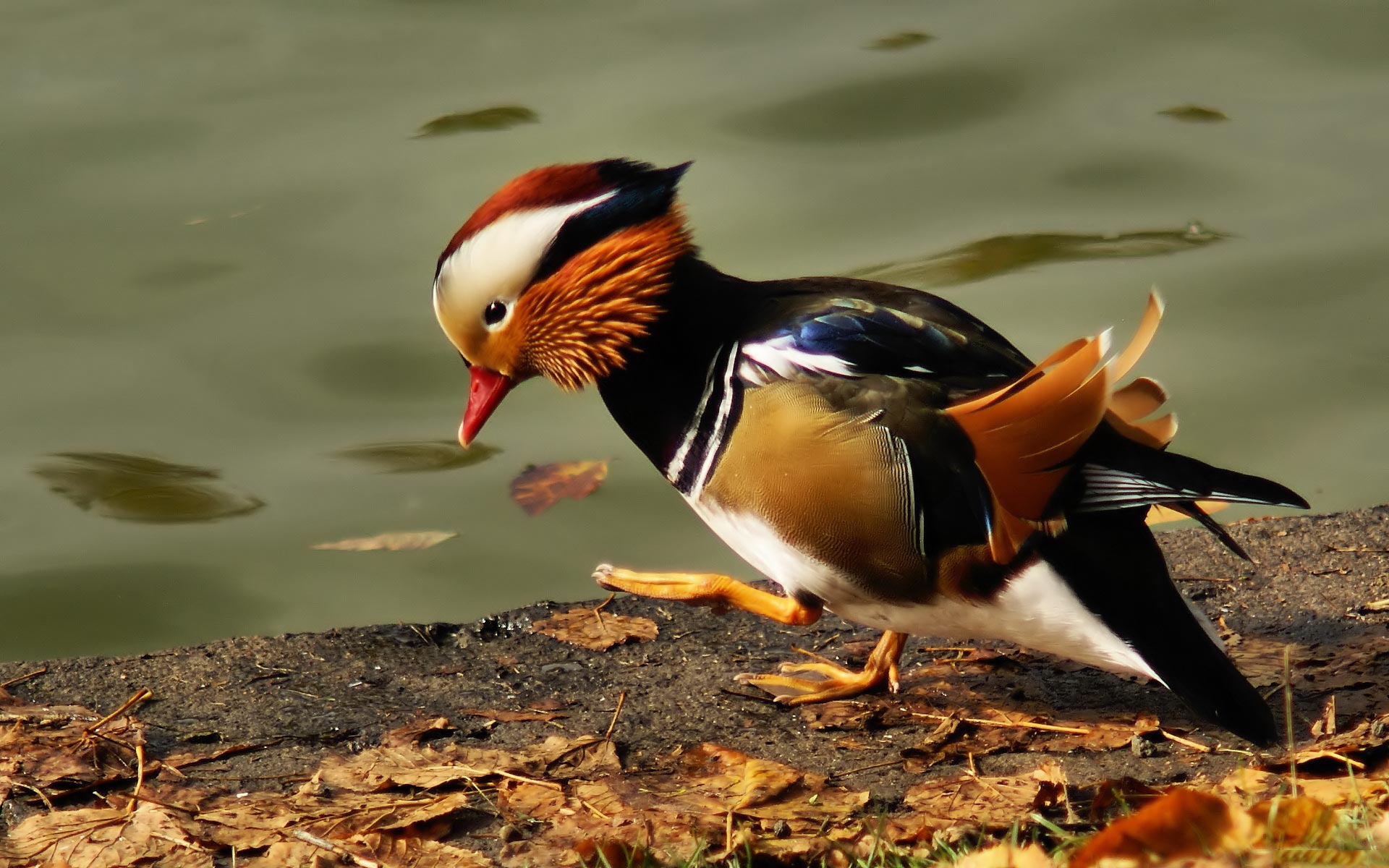 Typy użytkowe kaczek
Pochodzenie
Kaczka domowa pochodzi 
	od dzikiej kaczki krzyżówki, zamieszkującej prawie w całej Europie, Azji, Ameryce Północnej i Afryce Północnej

W Polsce krzyżówka jest najpospolitszą kaczką dziką, odlatującą na zimę do Europy południowej i do Afryki
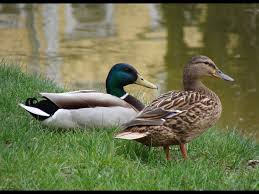 KACZKI TYPU NIEŚNEGO
Nie są utrzymywane w Polsce
Charakteryzuje je bardzo wysoka nieśność, 140-200 jaj rocznie
Mają spionowaną postawę oraz drobną i lekką budowę – kształt butelki, sylwetka pingwina
Ciężar dorosłego kaczora wynosi 2,0 kg, kaczki 1,7 kg
Przedstawicielem tego typu  
rasa biegus
KACZKI TYPU MIĘSNEGO
Mają poziomą postawę
Długi, szeroki i głęboki tułów
Charakteryzuje je szybki wzrost, dobra jakość mięsa, późna dojrzałość płciowa 
Niezbyt wysoka nieśność (około 60-90 jaj)
Ciężar dorosłych kaczek przekracza niekiedy 5 kg.
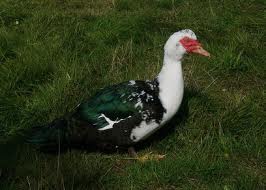 Przedstawiciel  tego typu się  kaczka piżmowa
Odmiany kaczki piżmowej
Kaczor piżmowy odmiany czarnej
Kaczor piżmowy odmiany białej
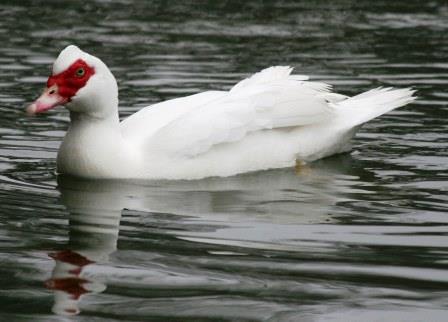 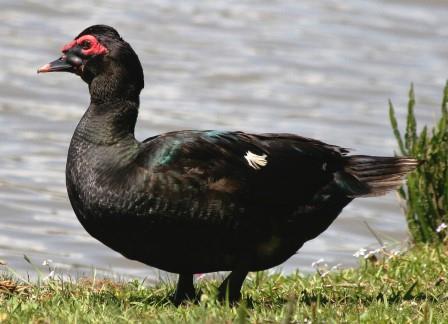 Kaczor piżmowy odmiany perłowej
KACZKI TYPU OGÓLNOUŻYTKOWEGO
Charakteryzuje je pozioma lub pionowa postawa ciała
Tułów długi, szeroki i głęboki
Pierś szeroka i zaokrąglona
Barwa upierzenia biała (odmiana amerykańska) lub kremowa (odmiana angielsko-niemiecka)
Wysoka nieśność 
Dobra wydajność rzeźna i jakość mięsa
Nieśność 80-100 jaj o przeciętnym ciężarze 70-90 g.
Przedstawiciel tego typu
rasa pekin
Charakterystyka wybranych ras kaczek
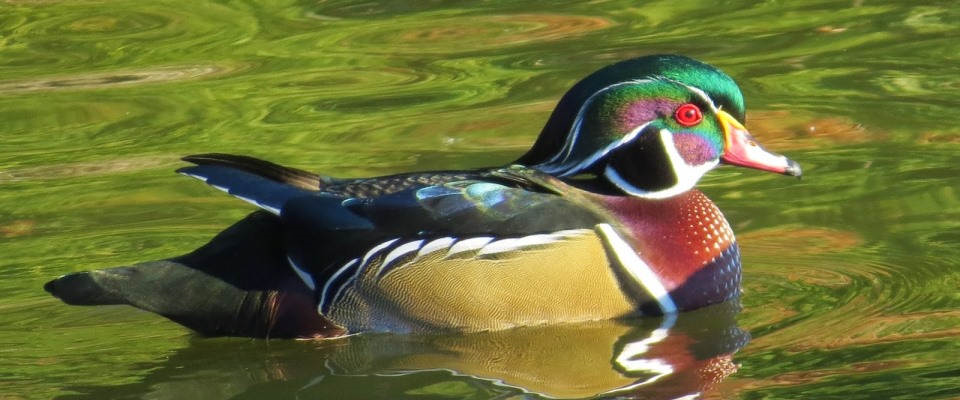 KACZKA KRZYŻÓWKA
Od krzyżówki pochodzą kaczki domowe
Samiec w szacie godowej ma zielono opalizującą głowę, odgraniczoną od reszty ciała białą obrożą
Samica ma mniej kontrastowe ubarwienie
Obie płcie mają pomarańczowe nogi
Wyprowadza lęgi w okresie od kwietnia do lipca
Składa 8-12 jaj
Inkubacja trwa 27 lub 28 dni
Gatunek łowny w okresie od 15 sierpnia do 21 grudnia
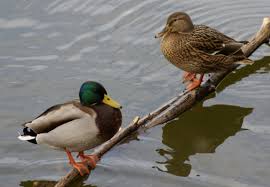 Jaja krzyżówki w gnieździe
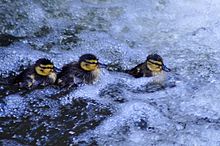 Podrośnięte pisklę krzyżówki
Kilkudniowe pisklęta krzyżówki
Biegusy
Duża żywotność
Ruchliwość 
Żywy, pogodny temperament
Spionowany, smukły, wydłużony tułów w kształcie butelki z długą szyją i prostokątnym ustawieniem głowy nadaje 
Charakterystyczna śmieszna sylwetka przypominającą pingwina
Kaczka składa od 150 do 230 jaj 
	o ciężarze 75g i ma skłonności 
	do zakładania gniazd i wysiadywania jaj 18 - 14 sztuk
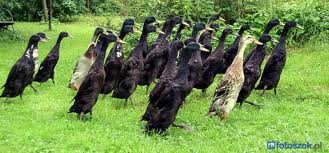 Pekin
Dobre mięso, tłuszcz, jaja 
Piękne białe pierze i puch  pościelowy
Odporne na choroby, 
Łatwo się chowają i szybko rosną.
Istnieją dwa typy kaczek rasy Pekin: tak zwany Pekiny amerykańskie i Pekiny niemieckie.
Tułów długi, lekko uniesiony ku górze, lecz nie ustawiony pionowo
Piżmowa
Czarno-brązowe upierzenie 
	z metalicznym, zielono-fioletowym połyskiem i z białymi lusterkami 
	na skrzydłach

Wokół oczu i dzioba znajduje się pozbawiona piór, czarno-czerwona lub czerwona skóra z brodawkami i naroślami, produkująca oleisty tłuszcz o zapachu piżma, szczególnie u kaczorów w okresie godowym (stąd nazwa piżmowa)
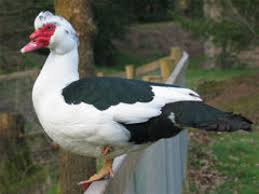 Kaczka staropolska
Była niegdyś najbardziej licznym gatunkiem wśród kaczek domowych
Głowa kaczki staropolskiej jest stosunkowo mała w porównaniu 
	do reszty ciała
Czoło jest lekko wypukłe. Brew bardzo delikatnie zarysowana. 
Oczy są wyjątkowo błyszczące
Waga samicy kaczki hodowlanej ani też samca nie różni się od siebie zbyt wiele, jednak to samiec będzie zazwyczaj cięższy (3kg - 3,5kg). Samica kaczki staropolskiej nieco lżejsza. (2,7kg - 3,3kg)
Kaczuszka afrykańska
Samiec kaczuszki afrykańskiej w szacie godowej jest biało-czarny z charakterystycznym metalicznym połyskiem

Części z białymi akcentami to czoło, bok głowy, gardło oraz przednia część szyi

Samiec kaczuszki afrykańskiej posiada owalną zielonkawą plamkę z tyłu głowy oraz górnej części. Plamka te jest otoczona czarną obwódką

Wielkość kaczuszki afrykańskiej to 27-32cm.
Mandarynka
Należą do grupy małych kaczek, ich masa ciała wynosi od 428 
	do 693 g. 
Rozpiętość skrzydeł dochodzi 
	do 24 cm.
Mandarynki to gatunek kaczek, u których występuje mocno zaznaczony dymorfizm płciowy dotyczący upierzenia.
Samiec podczas sezonu godowego ma na głowie płaski czub, zbudowany z różnokolorowych piórek – zielonych, czerwonych, białych i brązowych. 
Czoło jest ciemno ubarwione, na skroni występuje białe pasmo
Dolna okolica oka i policzek jest pomarańczowy, dziób jest wyraziście czerwony
Karolinka
Samiec ma wierzch głowy i czub ciemnozielony z metalicznym połyskiem oraz dwiema białymi pręgami odchodzącymi na boki szyi
Dolna część głowy i otoczenie oka niebieskopurpurowe, 
Broda, boliczki i gardziel białe, pierś kasztanowopurpurowa w białe cętki
Wierzch ciała brązowo-zielono-błękitny, boki płowożółte o drobnym, pionowym pręgowaniu, a ogon z częścią grzbietu czarne
Oczy u samca są czerwone
W szacie spoczynkowej samce i samice są podobne do mandarynki. Są jednak od niej ciemniejsze, a samiec połyskuje nieco na zielono